ANALISI DISCRIMINANTE LINEARE
 [UNIOVI]
Introduzione
Obiettivo
L'obiettivo di questo modulo è di introdurre e spiegare le basi dell'analisi discriminante lineare (LDA)
Alla fine di questo modulo sarai in grado di:
Identificare le situazioni in cui LDA può essere utile
Calcolare le funzioni LD
Interpretare i risultati descrittivi e predittivi di LDA
Index
1
3
2
INTRODUZIONE1. Obiettivi e definizioni di base
2. Spiegazione con un esempio illustrativo
LDA PER LA CLASSIFICAZIONE1. Formulazione2. Illustrazione
LDA PER LA PREVISIONE1. Formulazione2. Illustrazione
Introduzione
Definizioni di base
LDA è un metodo per trovare combinazioni lineari di variabili che meglio separa le osservazioni in gruppi o classi, ed è stato originariamente sviluppato da Fisher (1936).
LDA massimizza il rapporto tra la varianza tra classi e la varianza all'interno della classe in un particolare set di dati. In questo modo, la variabilità tra gruppi è massimizzata, il che si traduce nella massima separabilità..

LDA può essere utilizzato con scopi puramente di classificazione, ma anche con obiettivi predittivi.
Un esempio illustrativo: tipologia di trasporto
Supponiamo di avere un campione di individui e osserviamo le tipologie di trasporto (in auto, con i mezzi pubblici o a piedi) che di solito si impiegano per spostamenti all'interno di una città.

Sappiamo che la scelta della tipologia  di trasporto è parzialmente influenzata dallo status economico. Osserviamo i dati in base all’ età  e al reddito annuo familiare.

Vogliamo sapere come queste due covariate aiutano a classificare (cioè discriminare) gli individui assegnandoli a una specifica categoria di modalità di trasporto.

Dati rappresentati nel grafico a dispersione
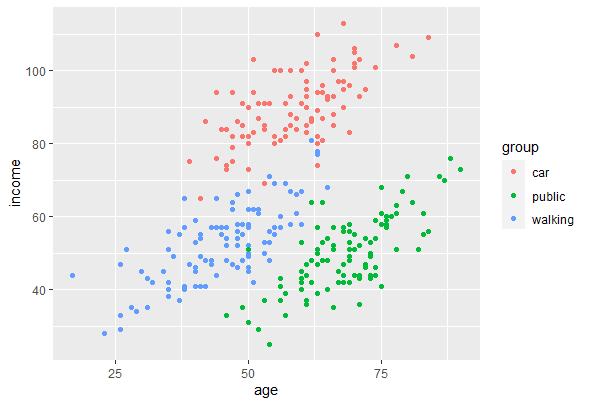 Esempio illustrativo: tipologia di trasporto
Tracciando i dati, possiamo vedere che non esiste una classificazione perfetta: gli individui con reddito elevato tendono a usare l'auto più frequentemente, ma c'è una grande sovrapposizione di categorie "a piedi" e "trasporto pubblico" per coloro che hanno redditi più bassi.
Sovrapposizione molto più ampia tra le categorie per quanto riguarda la loro distribuzione per età
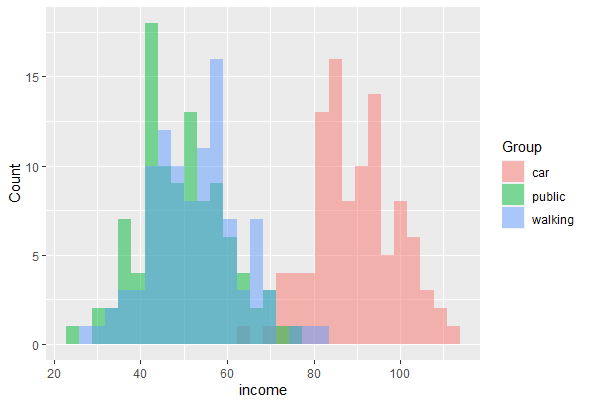 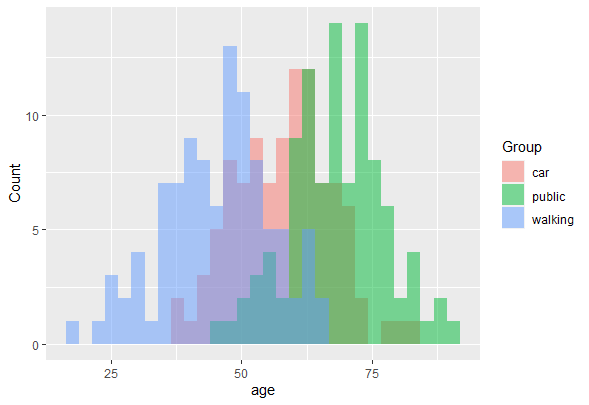 Esempio illustrativo: modalità di trasporto
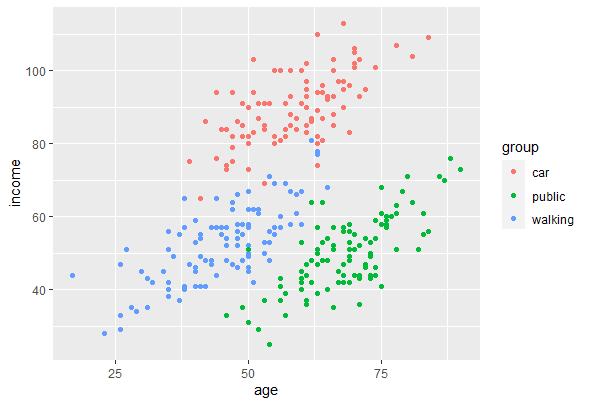 Stessa immagine se rappresentiamo i dati in un grafico a dispersione:


Gli individui nelle famiglie con reddito elevato tendono a utilizzare l'auto più frequentemente, ma c'è una grande sovrapposizione tra le categorie "a piedi" e "trasporto pubblico" per coloro che hanno redditi più bassi
Esempio illustrativo: tipologia di trasporto
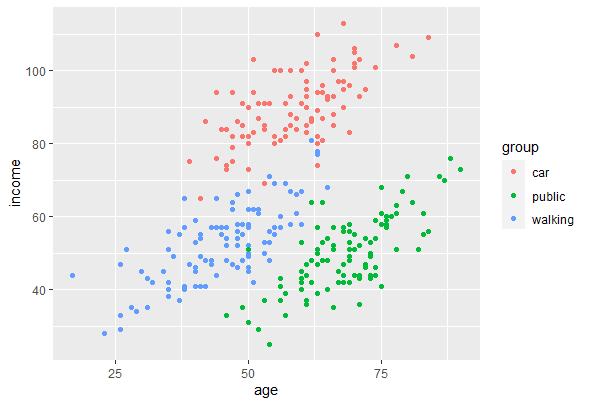 Stessa immagine se rappresentiamo i dati in un grafico a dispersione:


Sovrapposizione molto più ampia tra le categorie per quanto riguarda la loro distribuzione per età: gli individui più anziani non camminano, ma si può vedere che l'età non è un buon predittore della modalità di trasporto
LDA per la classificazione: formulazione
LDA per la classificazione: formulazione
La risoluzione di LDA in R può essere facilmente eseguita dalla funzione "lda" all'interno della libreria "mass"

L'output tipico mostra le medie iniziali per gruppo, i coefficienti nelle proiezioni LD e la proporzione della varianza between che ogni coordinata LD spiega

Nel nostro esempio, la prima coordinata LD è positivamente correlata con il reddito e negativamente con l'età e contiene quasi il 90% della variabilità inter-class

La seconda funzione LD mostra una correlazione positiva ma più debole con entrambe le variabili e rappresenta solo circa il 10% della variabilità between
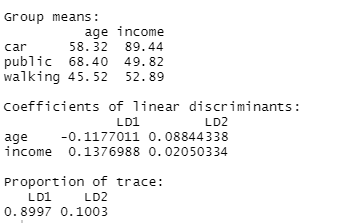 LDA per la classificazione: un'illustrazione
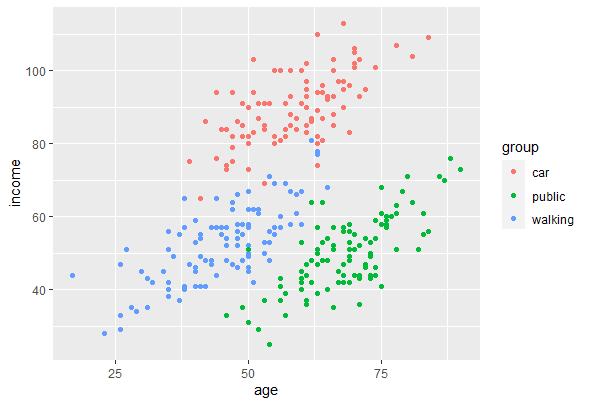 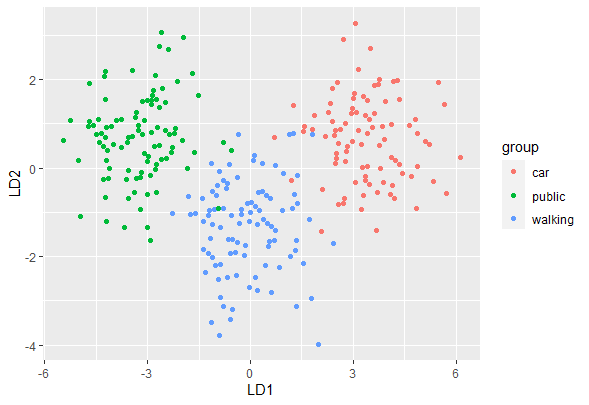 LDA per la classificazione: un'illustrazione
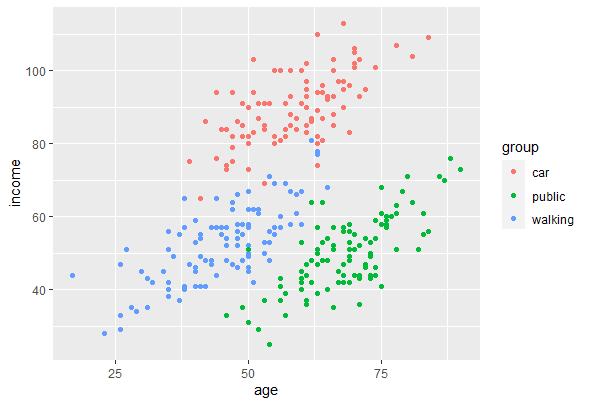 1st LD function
LDA for classification: an illustration
Possiamo identificare tante funzioni LD come 1,...,min{p,G−1}, dove p è il numero di covariate in X e G il numero di gruppi o classi su cui sono classificati i dati

La prima funzione LD rappresenta la maggior parte del potere discriminatorio, la seconda funzione LD il secondo più grande e così via..
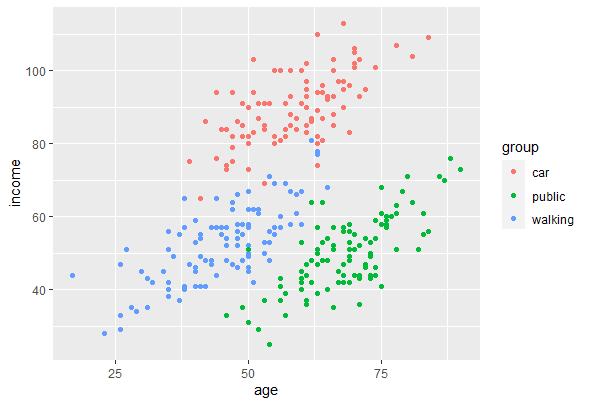 1st LD function
LDA per la classificazione: un'illustrazione
2nd LD function
Si noti che i dati sono meglio separati lungo la linea che rappresenta la prima funzione discriminante lineare rispetto alle coordinate originali (età e reddito)

La seconda funzione LD è ortogonale alla prima e con minore potenza discriminante
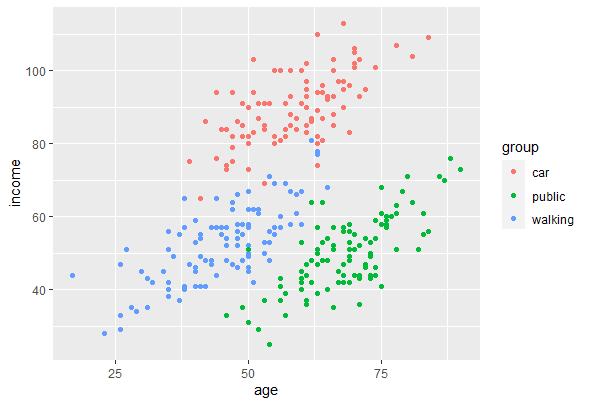 1st LD function
LDA for classification: an illustration
Nel nostro esempio, abbiamo due coordinate LD per ogni individuo, data la loro età e reddito. Le coordinate corrispondenti alla prima funzione LD hanno la maggiore potenza discriminante  

Possiamo visualizzare visivamente i nostri dati per mezzo di istogrammi. Se le funzioni LD aiutano a discriminare, non ci dovrebbe essere alcuna o poca sovrapposizione tra le coordinate LD
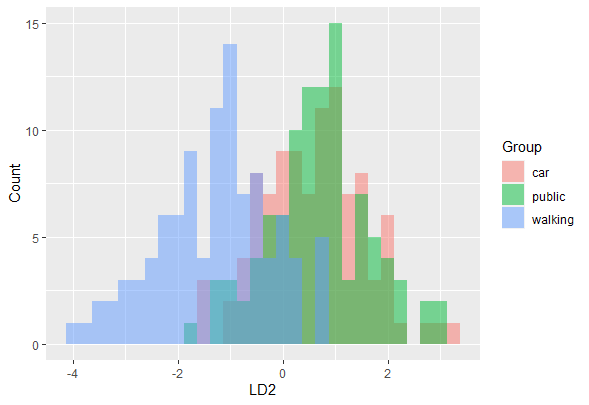 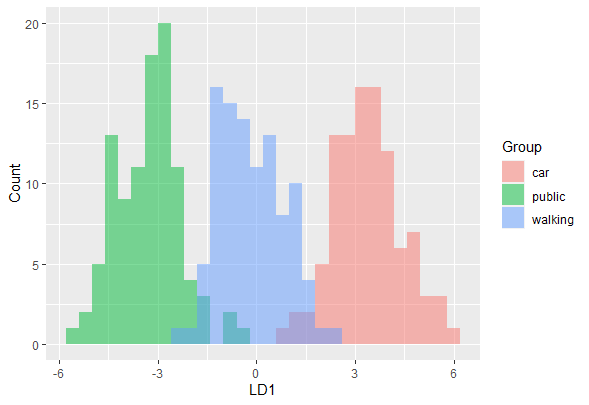 Predictive LDA: formulation
LDA può essere utilizzato non solo per scopi di classificazione (descrittiva), ma anche con l'obiettivo di prevedere l'appartenenza alla classe 

Ad esempio, supponiamo di avere dati sull'età e sul reddito familiare annuo per un individuo (in-sample o out-of-sample) e vorremmo prevedere la tipologia di trasporto che questa persona è più probabile che utilizzi.

LDA può essere utile per fornirci una previsione, in modo simile ai modelli logit multinominale o probit

Per questo scopo predittivo, sono necessarie alcune ipotesi:
      - i gruppi sono normali multivariati
      - varianze-covarianze uguali tra gruppi
Predictive LDA: formulation
Predictive LDA: formulation
Ipotesi di normalità:
Predictive LDA: an illustration
Predictive LDA: an illustration
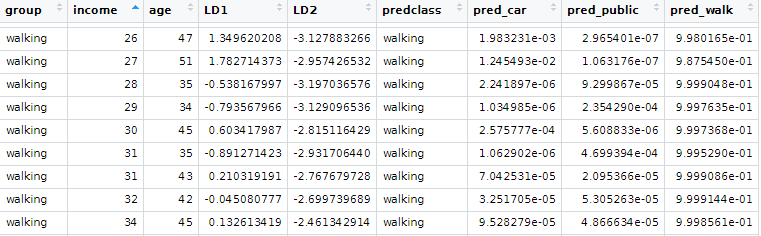 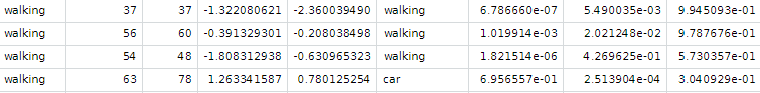 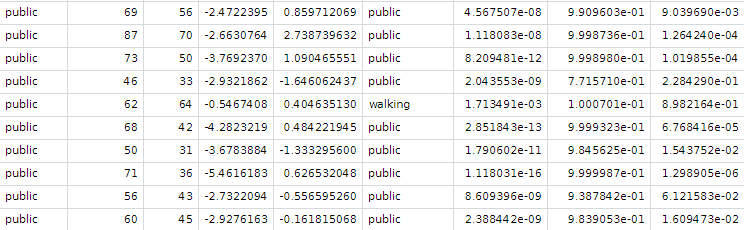 Summary
LDA predittiva: formulazione
Obiettivo di LDA
LDA per la classificazione: formulazione
Presupposti richiesti
LDA per la classificazione: interpretazione dei risultati
LDA predittiva: interpretazione delle classi previste
Test di autovalutazione
Le ipotesi per l’applicazione della LDA ai fini predittivi sono:
A	Normalità multivariata tra i gruppi
B	Varianze-covarianze uguali tra gruppi
C	Entrambe le risposte sono vere
LDA è una tecnica statistica che consente di:
A Classificare dei dati in gruppi
B Previedere l'appartenenza ad una classe
C Entrambe le risposte sono vere
3.  LDA si basa sulla massimizzazione del rapporto:
A	Tra la variabilità tra gruppi e variabilità all'interno dei gruppi
B	tra la  variabilità ll'interno dei gruppi rispetto alla variabilità totale 
C	 tra la variabilità totale e quella all'interno dei gruppi
Test di autovalutazione
Le ipotesi per l’applicazione della LDA ai fini predittivi sono:
A	Normalità multivariata tra i gruppi
B	Varianze-covarianze uguali tra gruppi
C	Entrambe le risposte sono vere
LDA è una tecnica statistica che consente di:
A Classificare dei dati in gruppi
B Previedere l'appartenenza ad una classe
C Entrambe le risposte sono vere
3.  LDA si basa sulla massimizzazione del rapporto:
A	Tra la variabilità tra gruppi e variabilità all'interno dei gruppi
B	tra la  variabilità ll'interno dei gruppi rispetto alla variabilità totale 
C	 tra la variabilità totale e quella all'interno dei gruppi
Thank you!